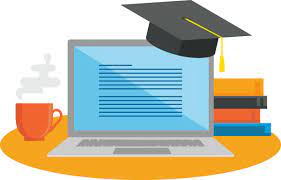 Graduation
Ideas and Discussions
Understanding the different context of each school
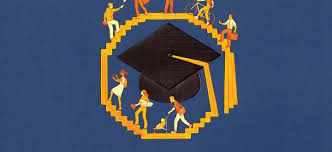 Entirely online
In person (students) and online (parents)
Service v's Mass
Diocesan Mass online

Regardless of this, the importance of acknowledging the importance of celebrating the end of 6th year for this group of students.
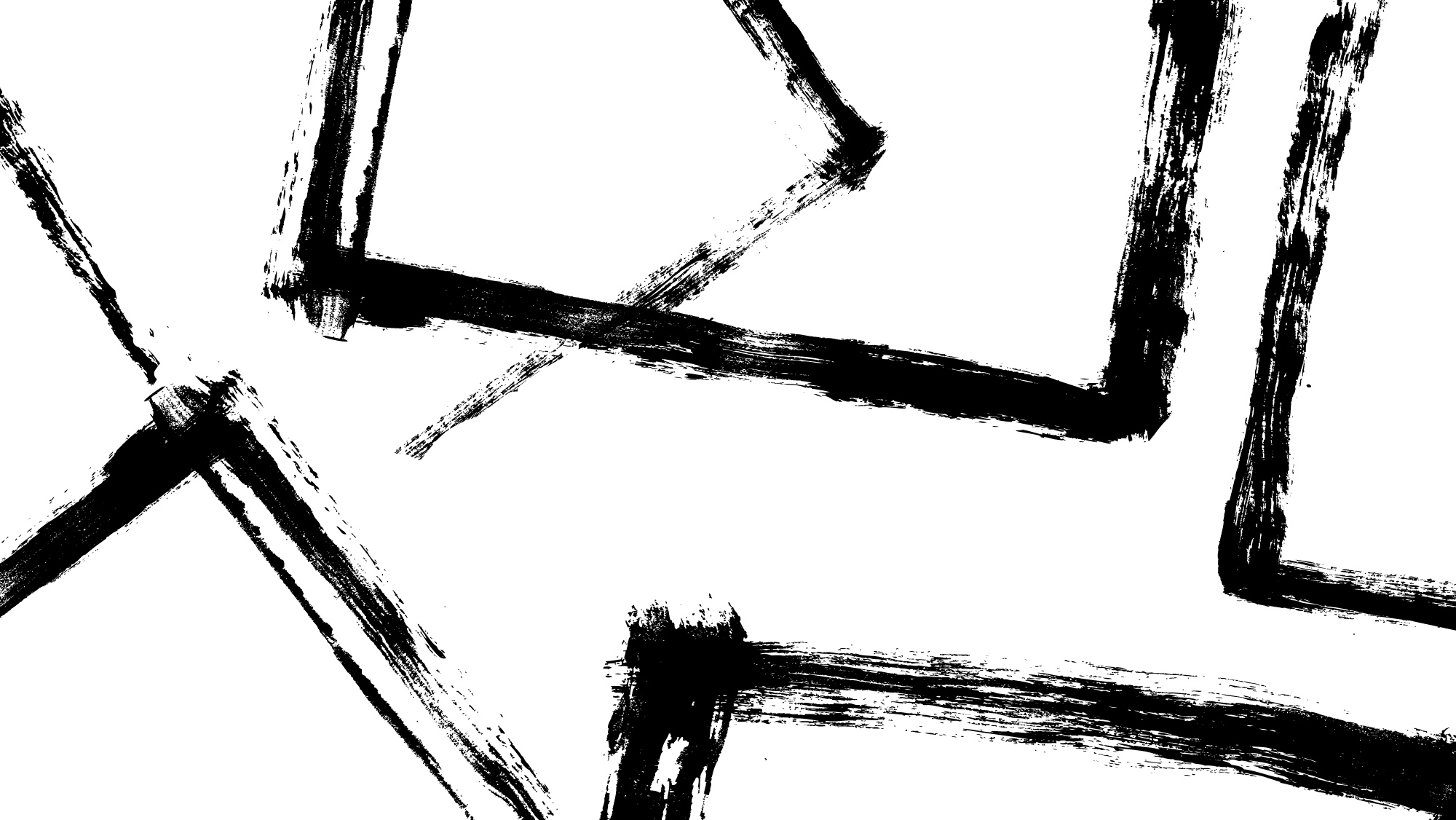 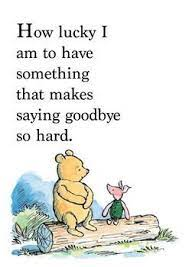 Suitable Themes
Importance of having a positive message
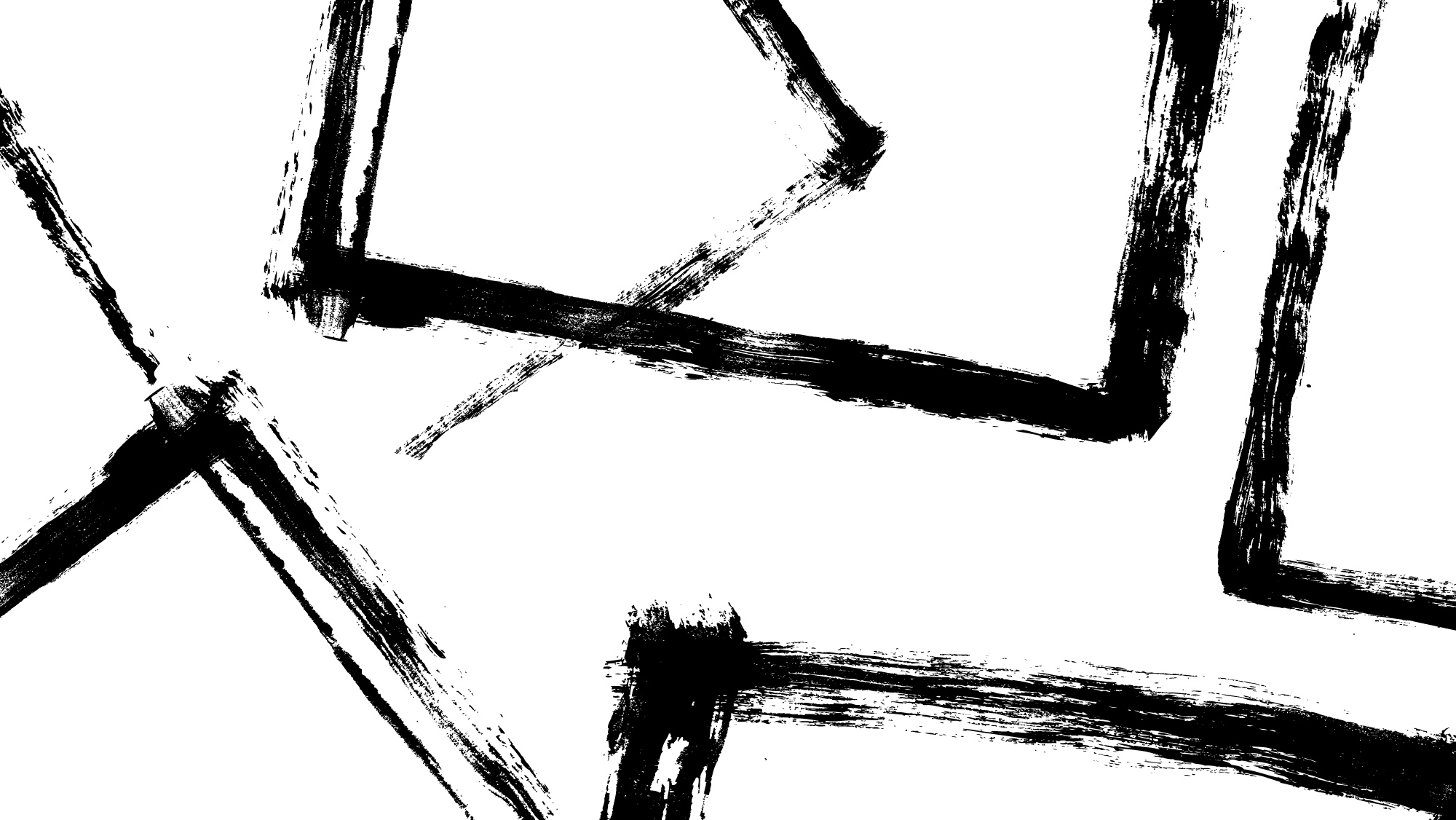 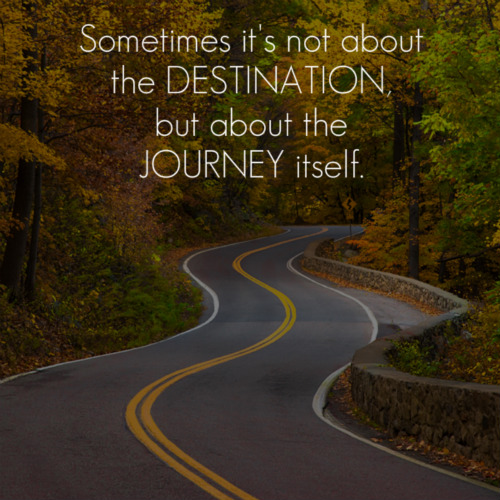 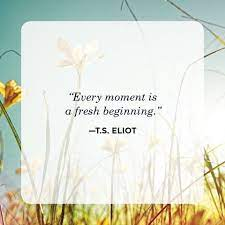 Suggested Themes
New Beginnings 
Growing stronger together
The future is bright
It's the journey not the destination
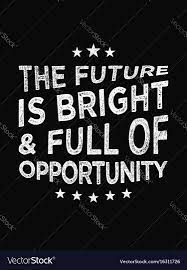 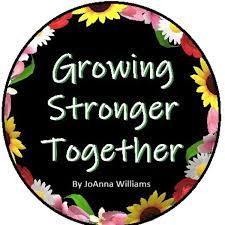 Getting organised
Art and Decoration
The design of the mass/service booklet, class symbols, the preparation of the altar/space.

Music
Choosing appropriate hymns and music for the various parts of the  mass; the choir

Prayers and Reflections
The welcome; penitential rite; the readings; the prayers of the faithful; communion reflection and the final blessing.
  
Procession
Planning the entrance, offertory and concluding processions.
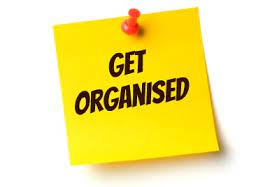 Class Symbols to represent the theme
Sample Graduation Mass/Service Template